Lesson 25
We Live in a 
      global village
SA Asha
Prepared by
Shamima Aktar Asha
info
SA Asha
Learning objectives:
Students will be able to-
read and understand the text
understand and enjoy the story
learn some new words with their meaning and correct pronunciation
Understand how to write a letter
know the synonyms and antonyms of some words
SA Asha
Bangladesh in UN
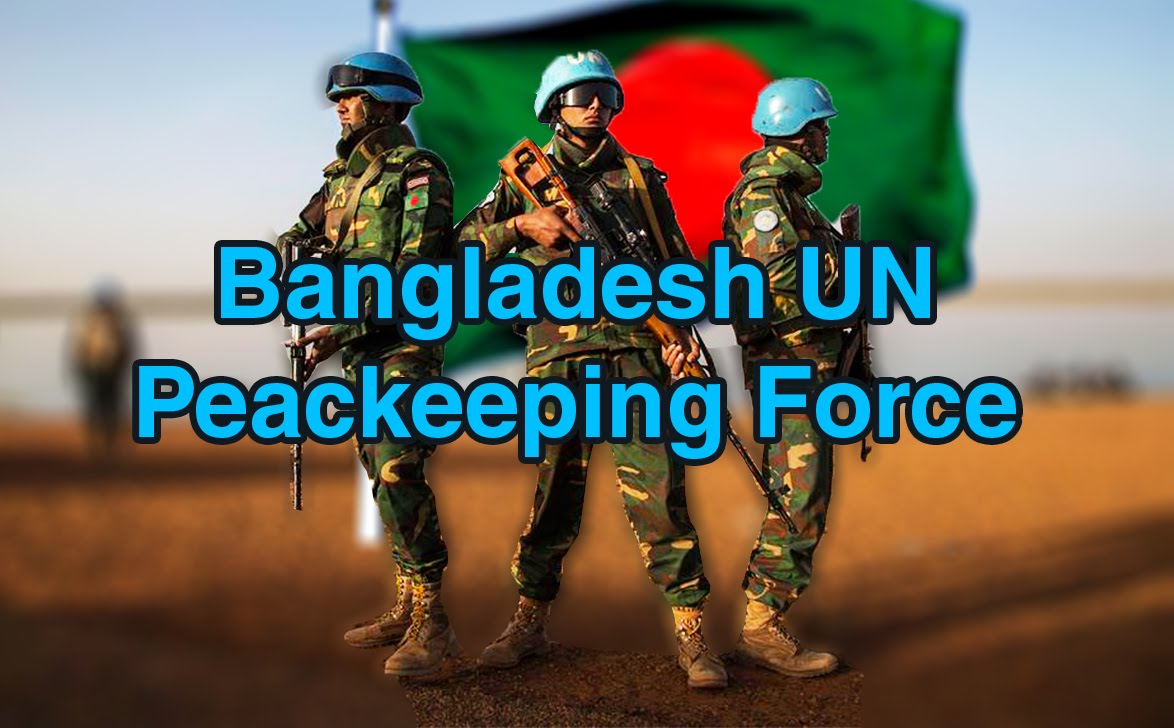 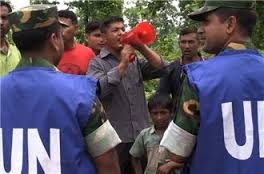 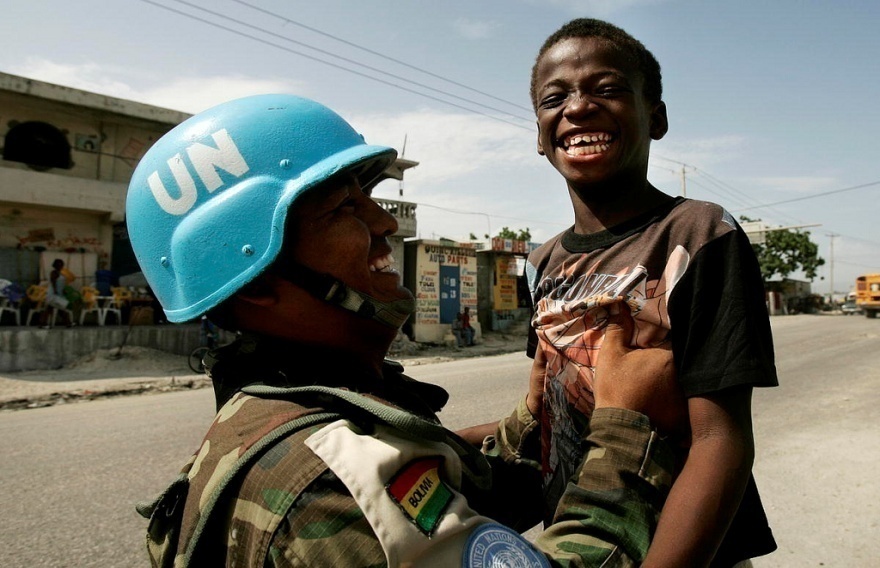 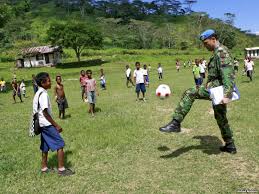 SA Asha
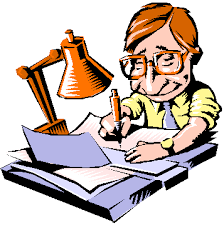 letter
Dear Sohan,
      I got your letter two days ago. But I was very busy here. So, I’m late to reply…
Congo is a central African country. There is violence among political groups. So our life here is very challenging. We maintain peace and security. We distribute food, water, medicine……
SA Asha
Words Focus
Letter		=  letə(r)		= চিঠি
Busy		=  bɪzi		= ব্যস্ত
Violence	= vaɪələns	= হিংসা, তীব্রতা 
Political	= pəˈlɪtɪkl		= রাজনৈতিক
Challenging	= tʃælɪndʒɪŋ	= প্রতিদ্বন্দ্বিতাপূর্ণ
Peace		= piːs		= শান্তি
Security	= sɪˈkjʊərəti	= নিরাপত্তা
Distribute	= dɪˈstrɪbjuːt 	= বন্টন করা
SA Asha
LETTER CONTINUED…
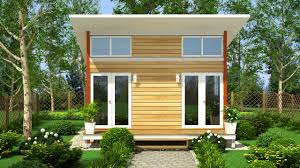 …to people. We sometimes build houses for them. We also teach children in small schools…
 Last week I met an interesting young man here. His name is Gurmit Singh. He was born in India. In his early childhood,…
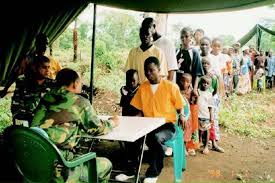 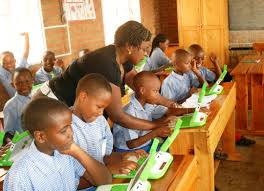 SA Asha
Words Focus
Sometimes	= sʌmtaɪmz	  = কখনও কখনও
 Early		=   ɜːli         	  = আগে
Interesting	= ɪntrəstɪŋ	  = উৎসাহজনক, 							আকর্ষণপূর্ণ
SA Asha
LETTER CONTINUED…
…he left for Singapore with his parents and went to a Singapore school. After a few years, he moved to Denmark and completed his school education there…
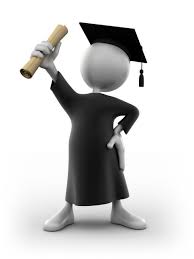 … For graduation, he went to the US and got a university degree. Then he left for the UK and completed his Master degree 
there.
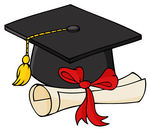 SA Asha
Words Focus
Singapore	(country name)	 সিঙ্গাপুর
Parents		= peərənt		= মাতাপিতা
Denmark	(country name)	ডেন্মার্ক্
Education	= edʒuˈkeɪʃn	= শিক্ষা, 									পড়াশোনা
Graduation	= ɡrædʒuˈeɪʃn	= স্নাতকত্ব লাভ
University	= juːnɪˈvɜːsəti	= বিশ্ববিদ্যালয়
Degree		= dɪˈɡriː		= উপাধি
SA Asha
LETTER CONTINUED…
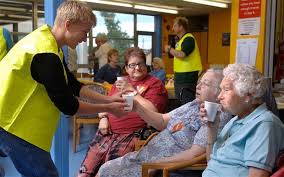 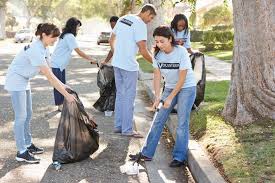 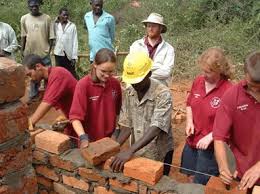 Gurmit came to Congo to work for a voluntary organization. His main job is to look after children’s education in a community school. He belongs to a group of ten workers. They all came from different countries.
SA Asha
Words Focus
Voluntary	 = vɒləntri			= স্বেচ্ছাসেবী
Organization = ɔːɡənaɪˈzeɪʃn 	= সংস্থা 
Community	 = kəˈmjuːnəti		= সম্প্রদায়
SA Asha
LETTER CONTINUED…
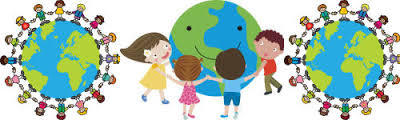 He is a nice fellow and a good friend of ours. We call him ‘Mr Global Citizen’. I’m writing below the conversation I had with him the other day.
SA Shipa
Words Focus
Fellow		= feləʊ		= সহকর্মী, লোক
Global		= ɡləʊbl      	= বিশ্বব্যাপী
Citizen		= sɪtɪzn		= নাগরিক
Conversation= kɒnvəˈseɪʃn	=কথাবার্তা
SA Asha
Letter Continued…
“You’ve been to so many countries! How do you feel about that?’
“It’s nice to work with different people. I’ve come to know them…their language, culture, family, mind. I sort of think I belong to all.”
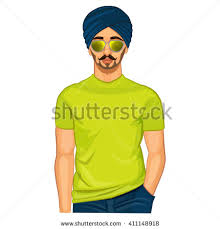 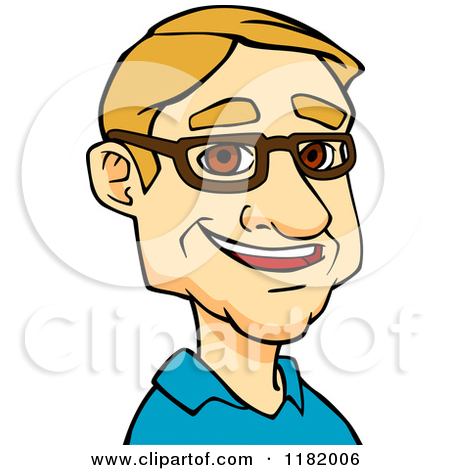 “Well, Gurmit you’re a true global citizen.”
SA Asha
Words Focus
Feel		= fiːl			=উপলব্ধি করা
Language	= læŋɡwɪdʒ 	=ভাষা
Culture		= kʌltʃə(r)		=সংস্কৃতি
SA Asha
Letter Continued…
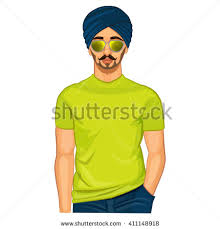 “Aren’t you too, Zul?’ smiled Gurmit Singh. ‘We all are the same human race, eh.”
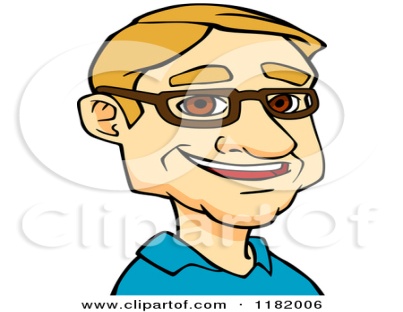 Well, that’s all for today. Hope your exam is over by now. So write to me soon about what you think of Gurmit.

                                                        With love, 
	                                                    Uncle ‘Zul’
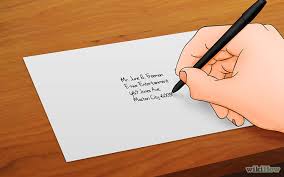 SA Asha
Words Focus
Same		= seɪm		=একই
Human		= hjuːmən		= মানুষ
SA Asha
Synonyms…        Antonyms…
SA Asha
Synonyms…        Antonyms…
SA Asha
Thank You
SA Asha